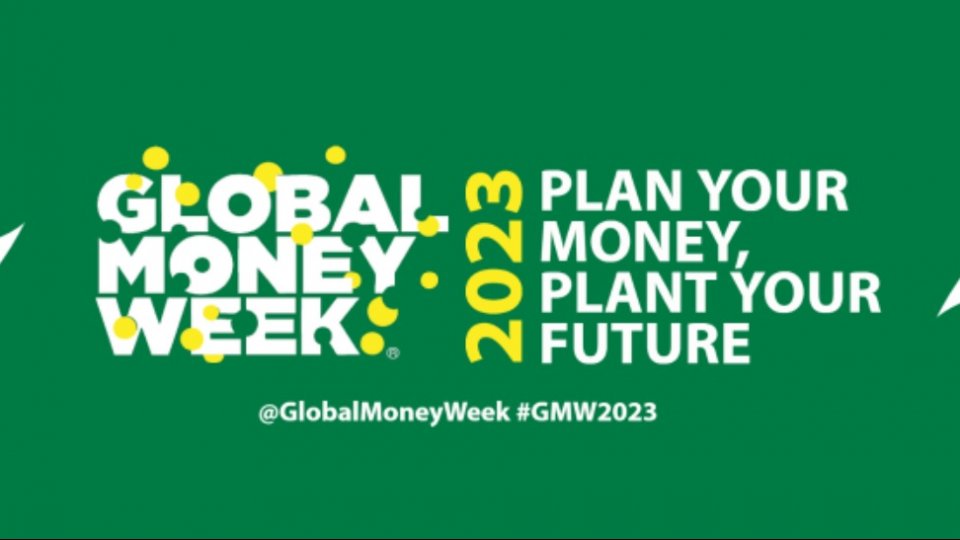 SCOALA  GIMNAZIALA NR.2 “ POET OVIDIU” 
Oras OVIDIU, jud.CONSTANTA
Clasa I B
Prof.coordonator, BIRSAN DANIELA
ACTIVITATI GLOBAL MONEY WEEK20-26 MARTIE 2023
Invatam despre bani si banci
Cu monede ne jucam, despre bani noi invatam!
Ne jucam de-a economiile
reciclam, pusculite Confectionam!
Va multumim!Clasa I bprof.coord.birsan danielaScoala gimnaziala nr,2 poet ovidiu